FGAI4H-P-052
Helsinki, 20-22 September 2022
Generating Evidence for Artificial Intelligence- Based Medical Devices
(Publication)
Department of Digital Health and innovation
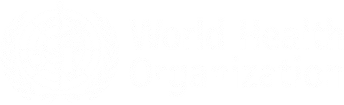 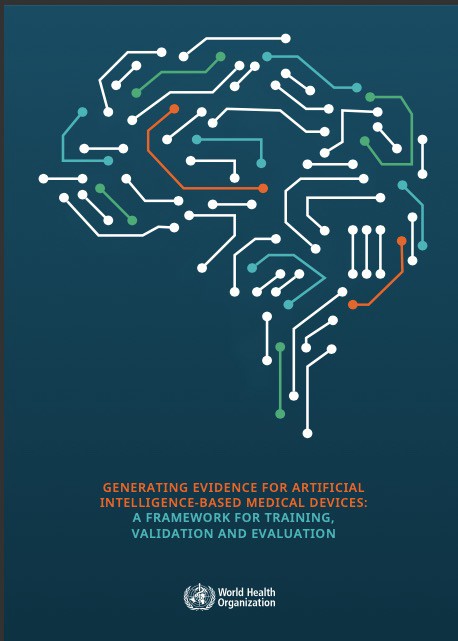 A Framework for Training, Validation and Evaluation of AI- SaMD
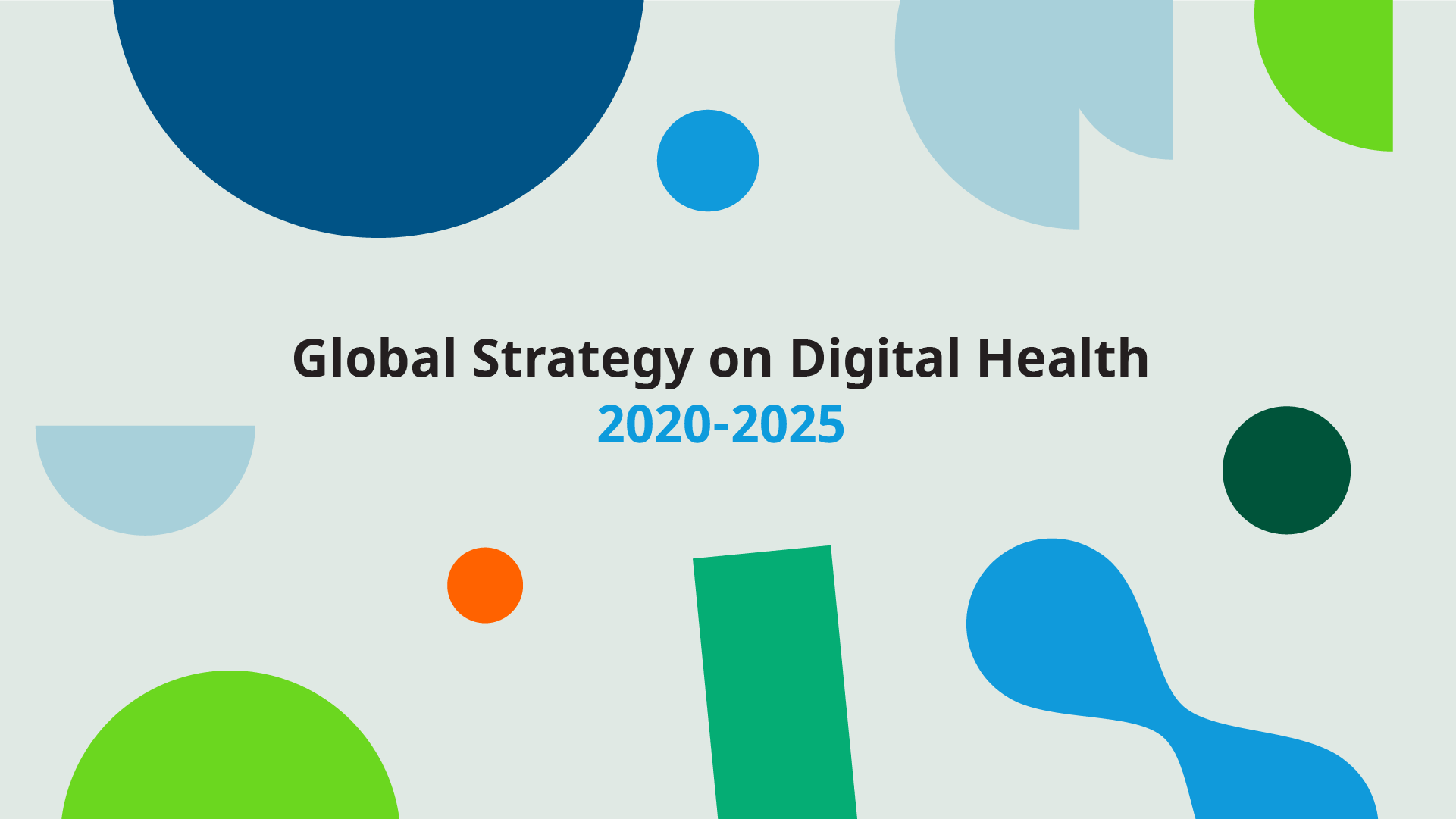 Objectives
Objectives
Provide a Global Health Context with a use-case illustration

Formulate consensus on what evidence is needed

Support future work on Health Technology Assessment of AI-SaMD
Three Sections - Evidence Generation Considerations
SI.	AI Software Development
SII.
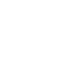 AI Software Validation and Reporting
SIII.	AI Software Deployment
5
AI Software Development
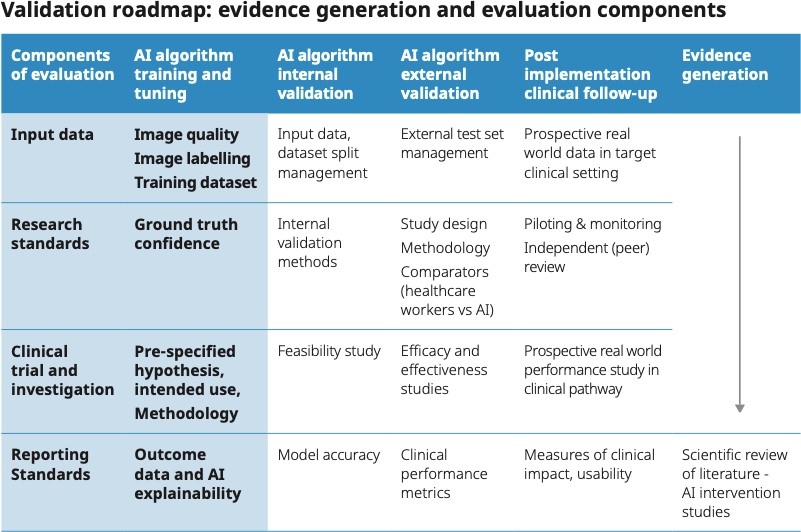 6
Evidence Generation
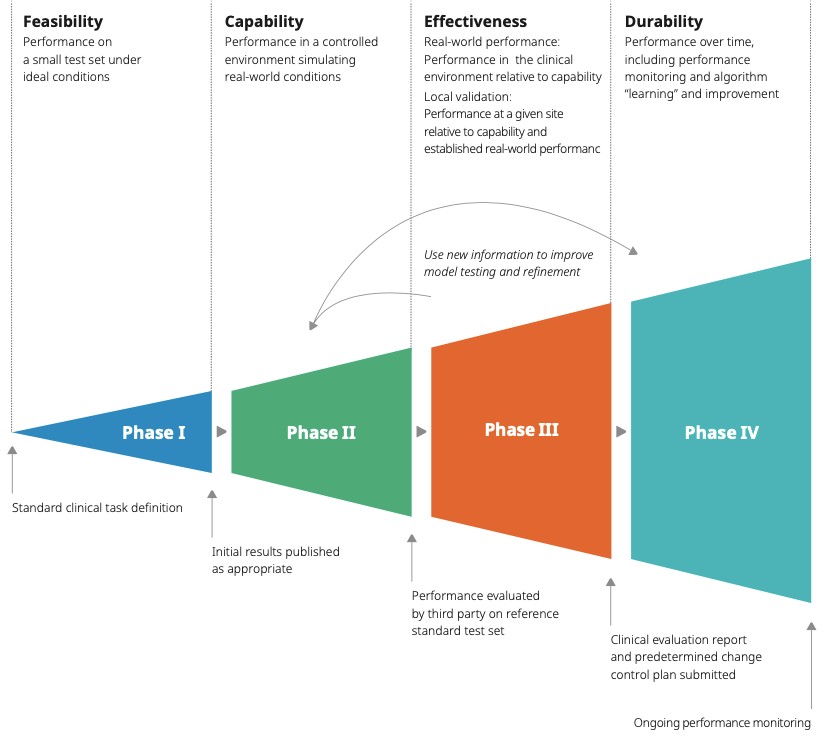 Clinical Evaluation (IMDRF)
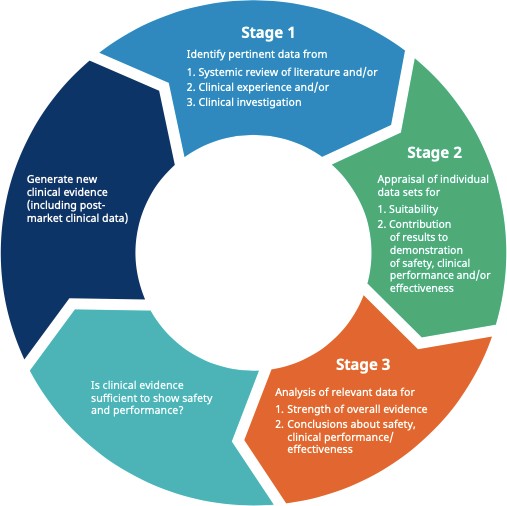 Intended Use
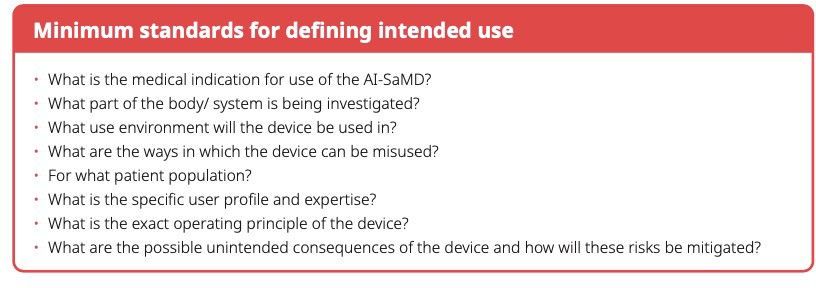 AI Model Development
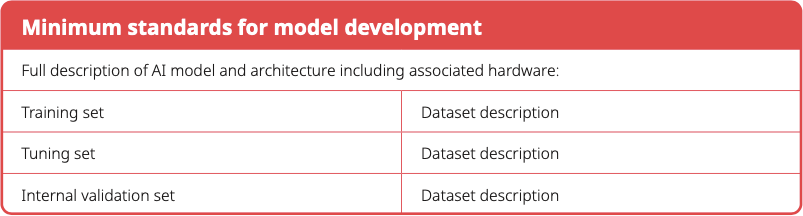 AI Software Validation and Reporting
External Validation
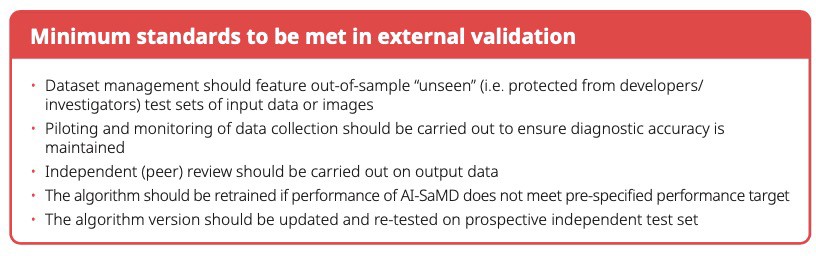 11
Evidence Reporting
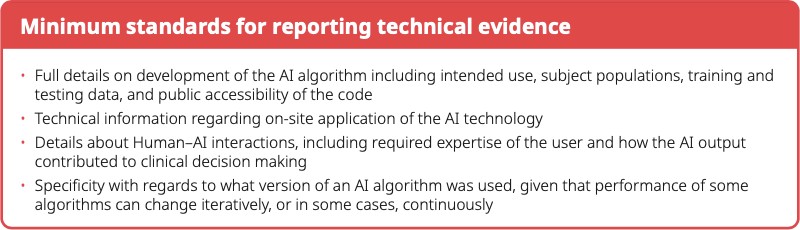 Data Management
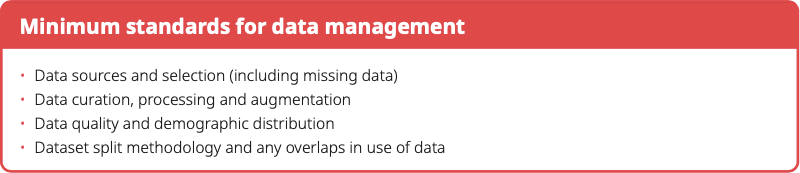 AI Deployment
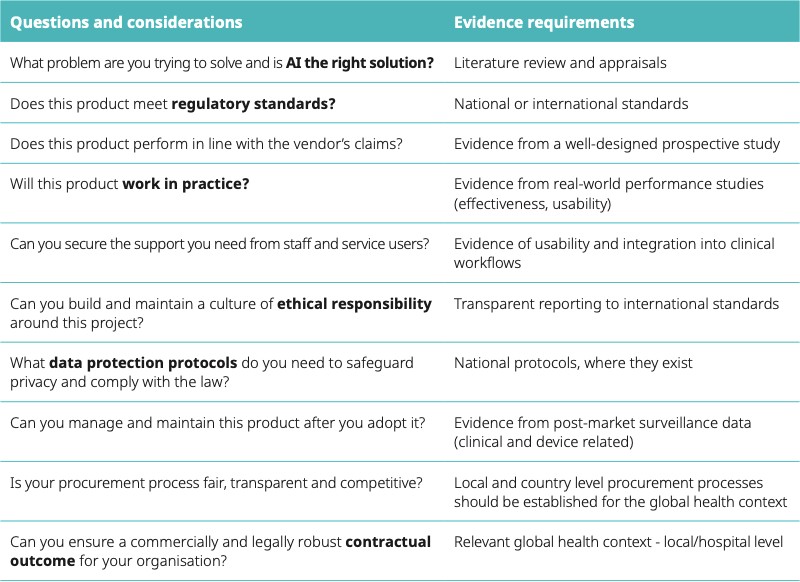 14
Evidence for Usability
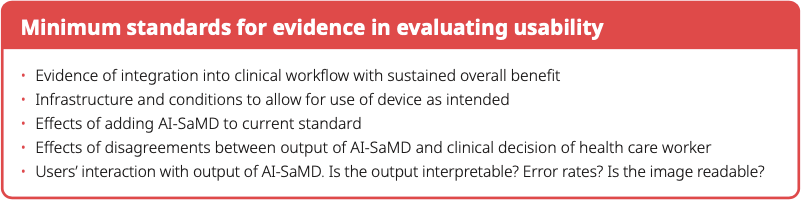 Clinical Impact Assessment
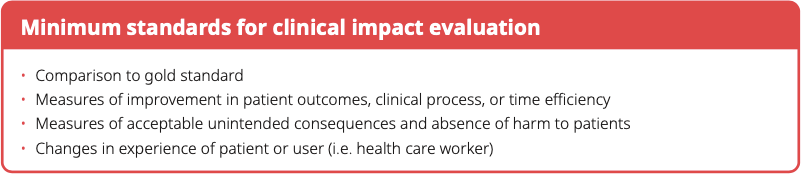 Post-Market Clinical Follow-up
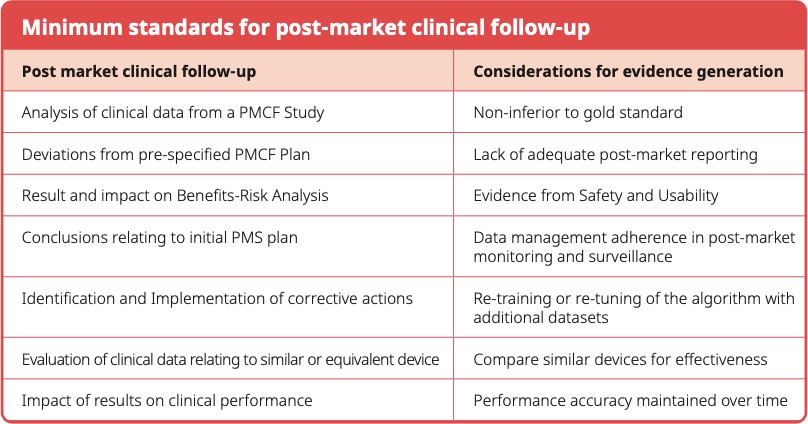 Post-Market Clinical Follow-up: Cervical Cancer Screening Use-Case
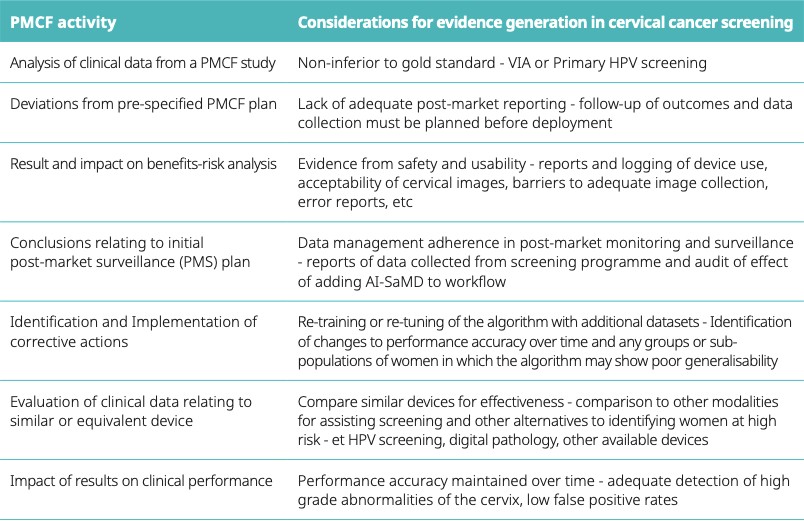 Dr Stephanie Kuku kukus@who.int
Senior Advisor & Consultant – Clinical AI Department of Digital Health and innovation
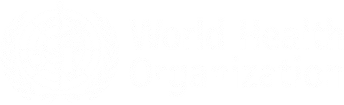